UNE MEILLEURE SOLUTION
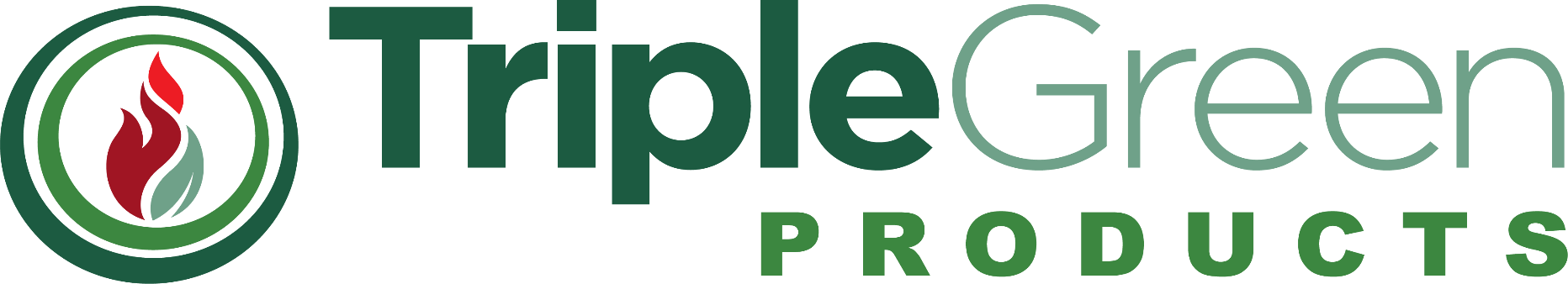 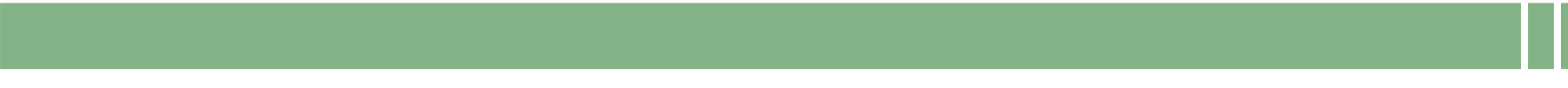 Nous vous présentons :
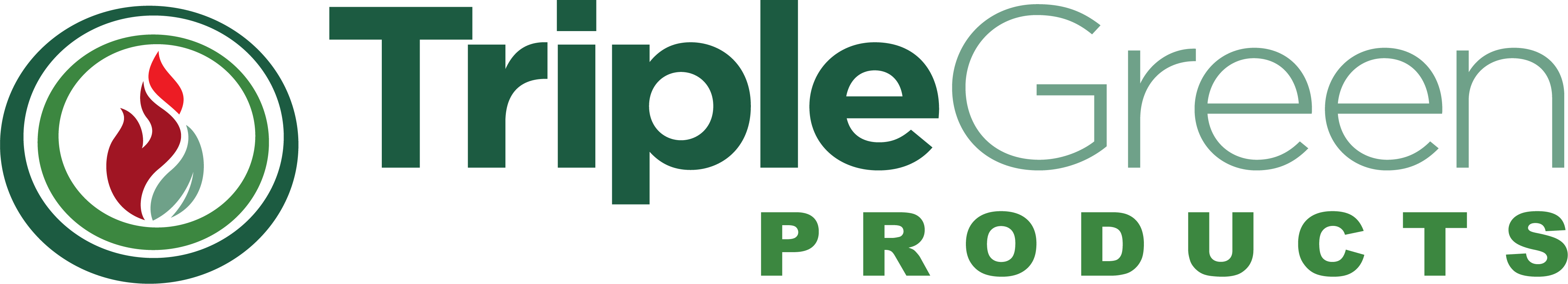 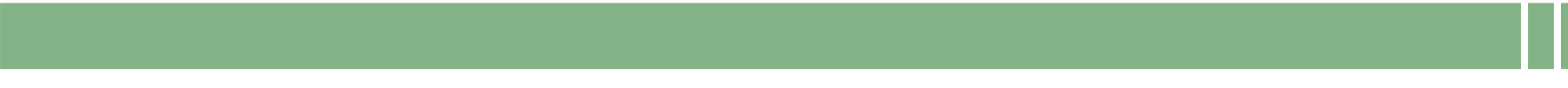 Ce que nous faisons
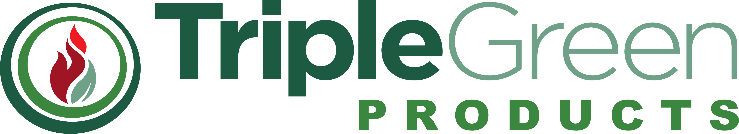 [Speaker Notes: How presentation will benefit audience: Adult learners are more interested in a subject if they know how or why it is important to them.
Presenter’s level of expertise in the subject: Briefly state your credentials in this area, or explain why participants should listen to you.]
Qui sommes-nous?
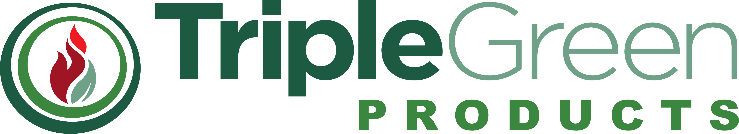 [Speaker Notes: How presentation will benefit audience: Adult learners are more interested in a subject if they know how or why it is important to them.
Presenter’s level of expertise in the subject: Briefly state your credentials in this area, or explain why participants should listen to you.]
Notre mission
Demeurer le fournisseur d’énergie propre et renouvelable numéro un en Amérique du Nord en fabriquant et en distribuant les produits d’énergie propre carboneutres les plus fiables et les plus efficaces sur le marché. Soucieux de responsabilité sociale, nous proposons des solutions d’énergie renouvelable avant-gardistes, axées sur les biocombustibles solides, pour offrir d’autres choix à une fraction des coûts pratiqués actuellement par l’industrie.
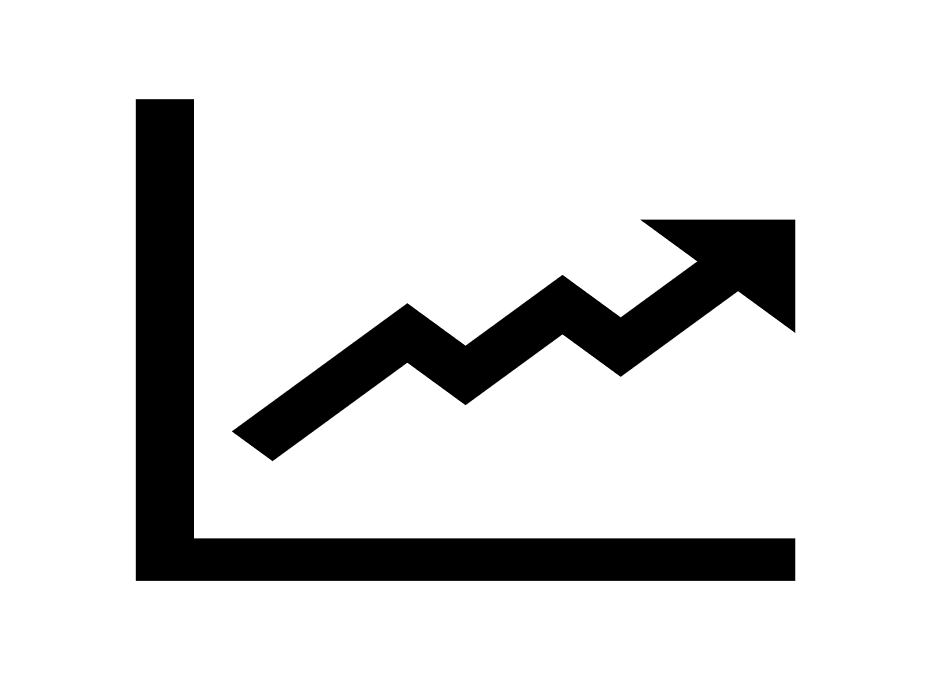 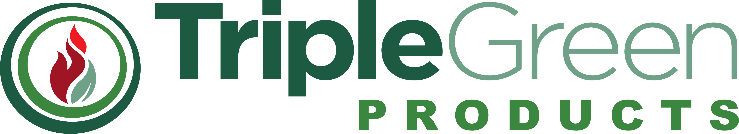 [Speaker Notes: How presentation will benefit audience: Adult learners are more interested in a subject if they know how or why it is important to them.
Presenter’s level of expertise in the subject: Briefly state your credentials in this area, or explain why participants should listen to you.]
Qu’est-ce que la bioénergie, ou énergie de biomasse?
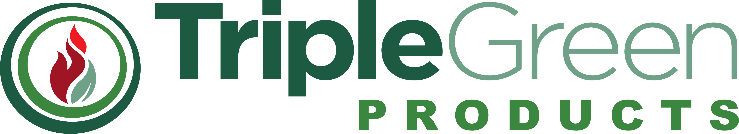 [Speaker Notes: How presentation will benefit audience: Adult learners are more interested in a subject if they know how or why it is important to them.
Presenter’s level of expertise in the subject: Briefly state your credentials in this area, or explain why participants should listen to you.]
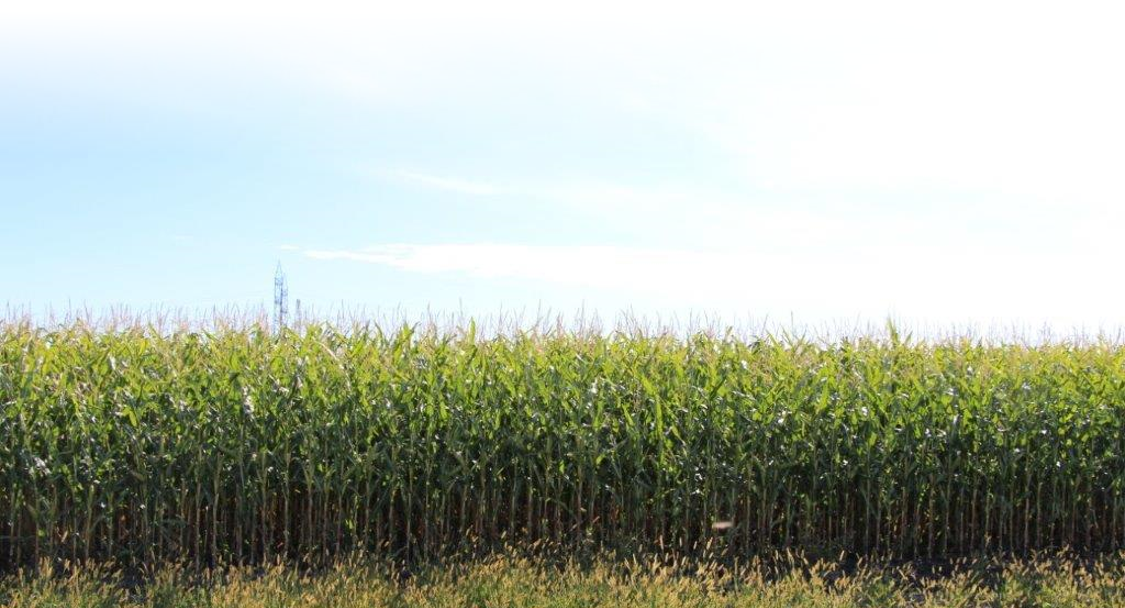 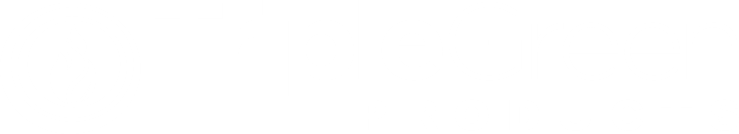 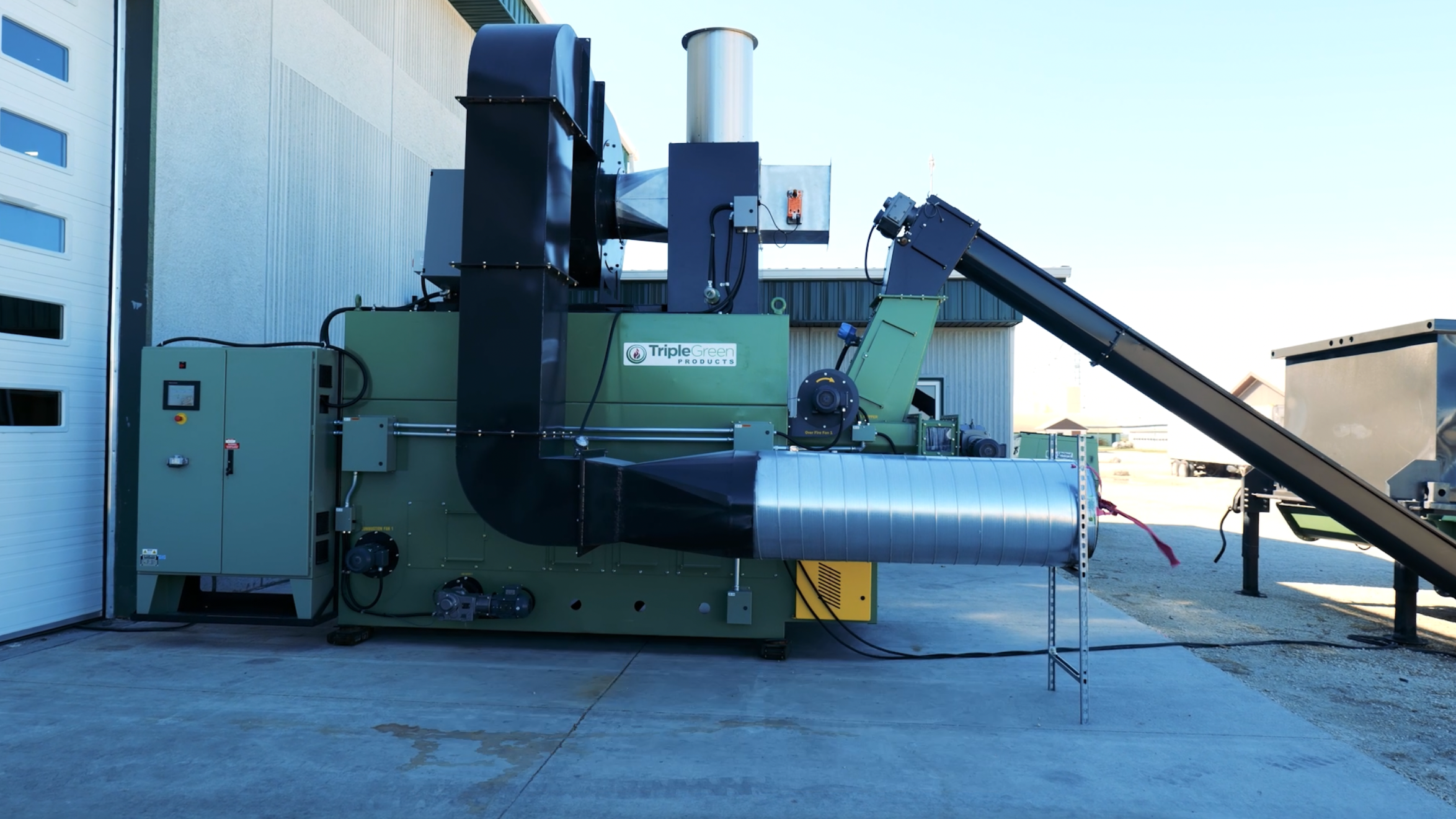 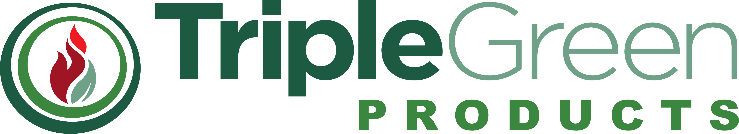 [Speaker Notes: How presentation will benefit audience: Adult learners are more interested in a subject if they know how or why it is important to them.
Presenter’s level of expertise in the subject: Briefly state your credentials in this area, or explain why participants should listen to you.]
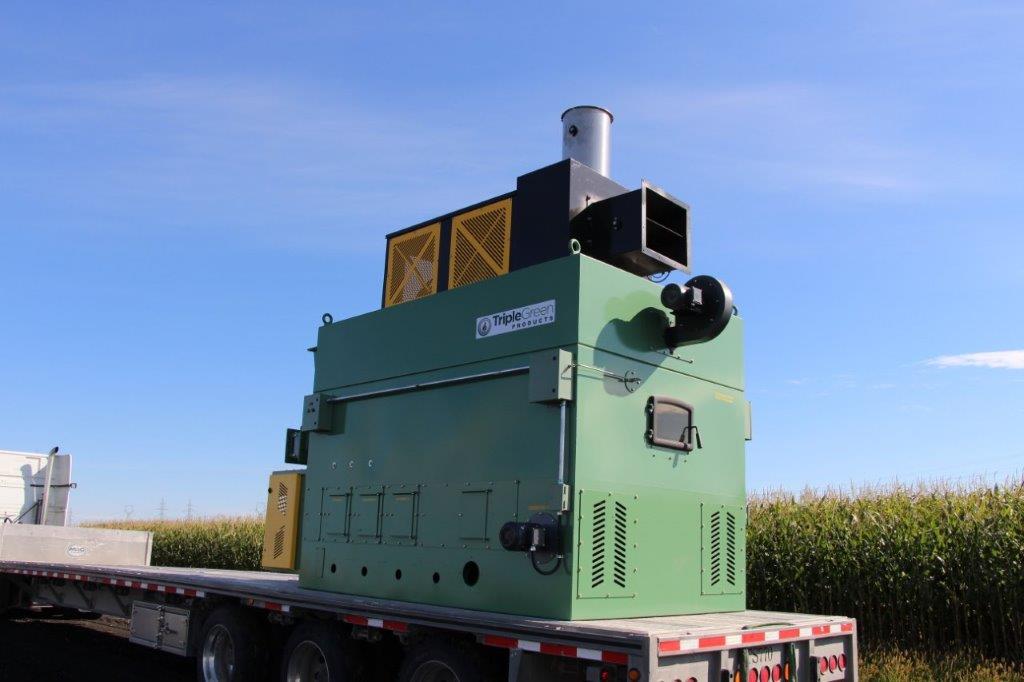 La solution
La solution est le BioDryAir, un système carboneutre de pointe qui utilise des biocombustibles solides pour alimenter en chaleur un séchoir à grains classique à une fraction du coût actuel des combustibles fossiles, gaz naturel y compris.

Baisse immédiate notable des frais d’énergie entraînant une augmentation des profits, des économies de coûts

Réduction marquée de l’empreinte carbone procurant un avantage fiscal et témoignant d’un souci pour l’environnement

Installable sans qu’il soit nécessaire de reconstruire votre infrastructure existante
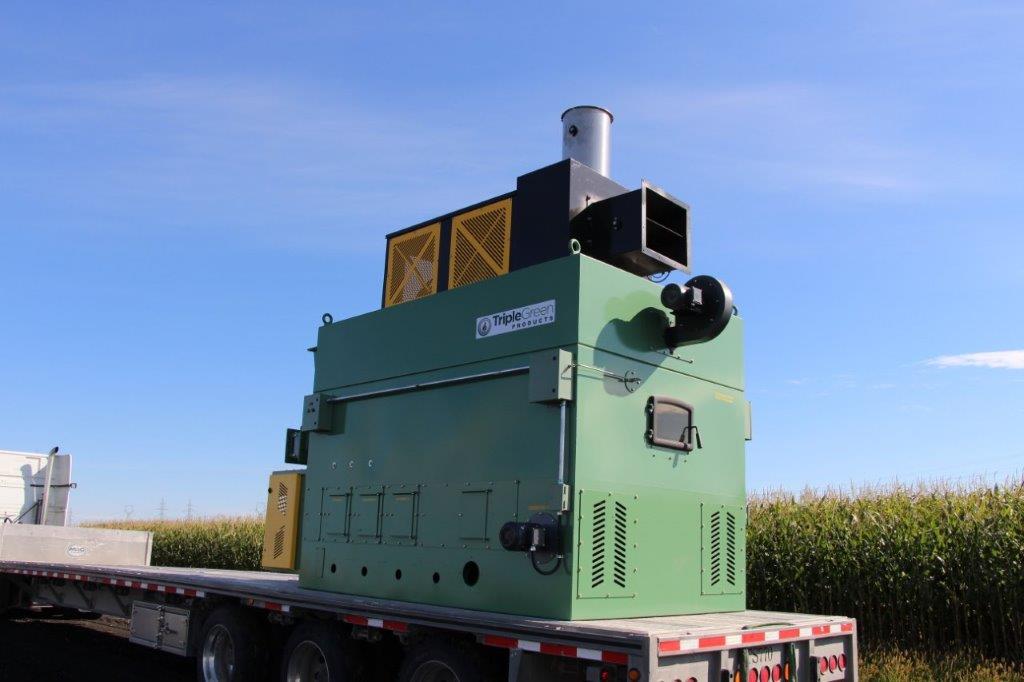 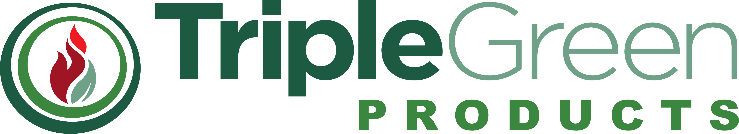 [Speaker Notes: How presentation will benefit audience: Adult learners are more interested in a subject if they know how or why it is important to them.
Presenter’s level of expertise in the subject: Briefly state your credentials in this area, or explain why participants should listen to you.]
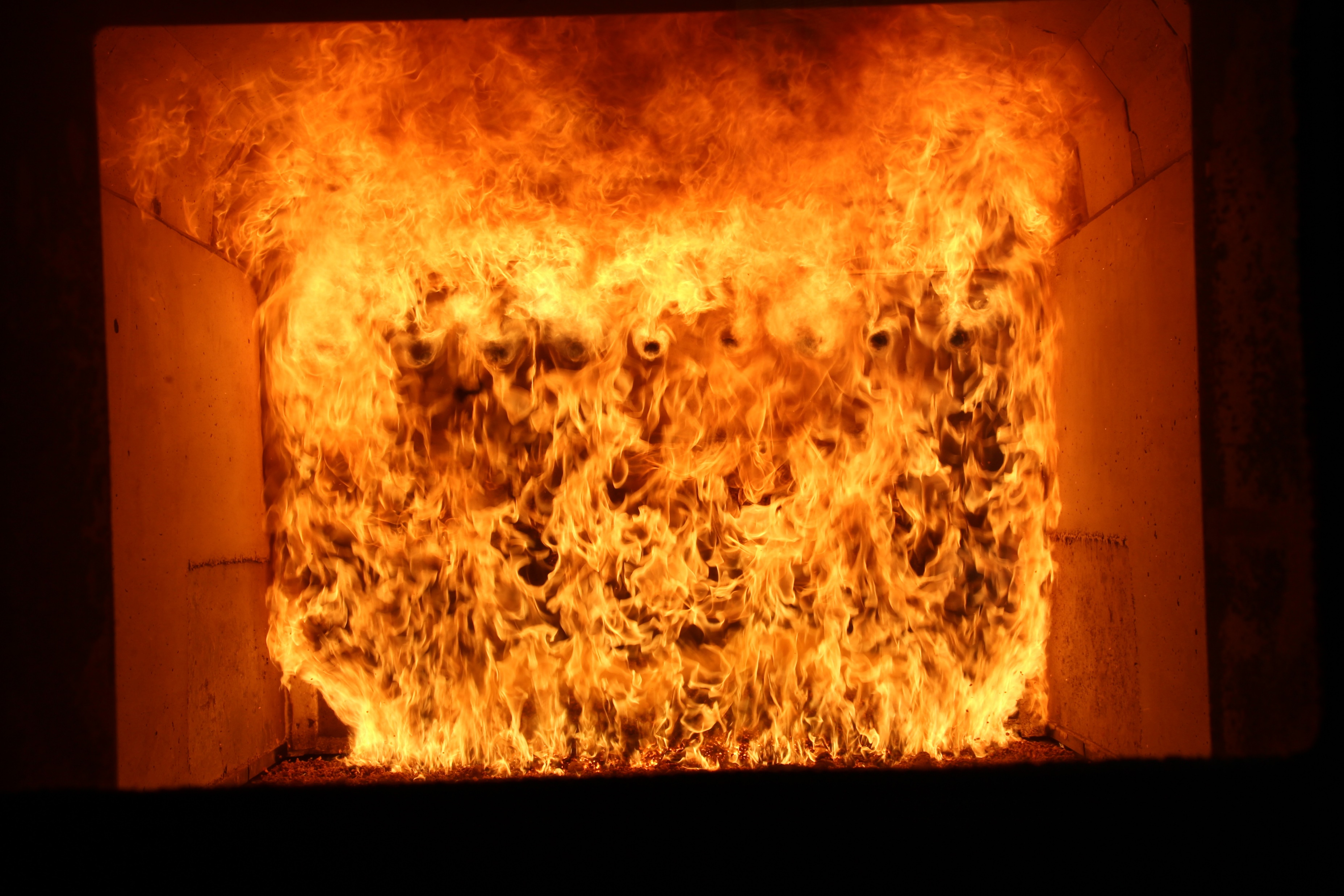 Les systèmes BioDryAir produisent de l’énergie thermique renouvelable par la combustion de biomasse
Poste de dépenses déjà lourd pour les entreprises, les frais d’énergie continuent de grimper à mesure que le choix des combustibles fossiles devient plus incertain et controversé.

L’empreinte carbone, la taxe carbone et la réglementation du carbone sont aujourd’hui des réalités. Le chauffage à la biomasse durable est carboneutre.

Le BioDryAir est utilisé dans l’industrie minière depuis  plus de dix ans pour le séchage de différents produits.
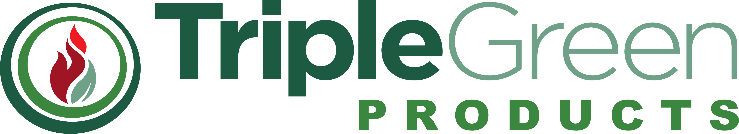 [Speaker Notes: How presentation will benefit audience: Adult learners are more interested in a subject if they know how or why it is important to them.
Presenter’s level of expertise in the subject: Briefly state your credentials in this area, or explain why participants should listen to you.]
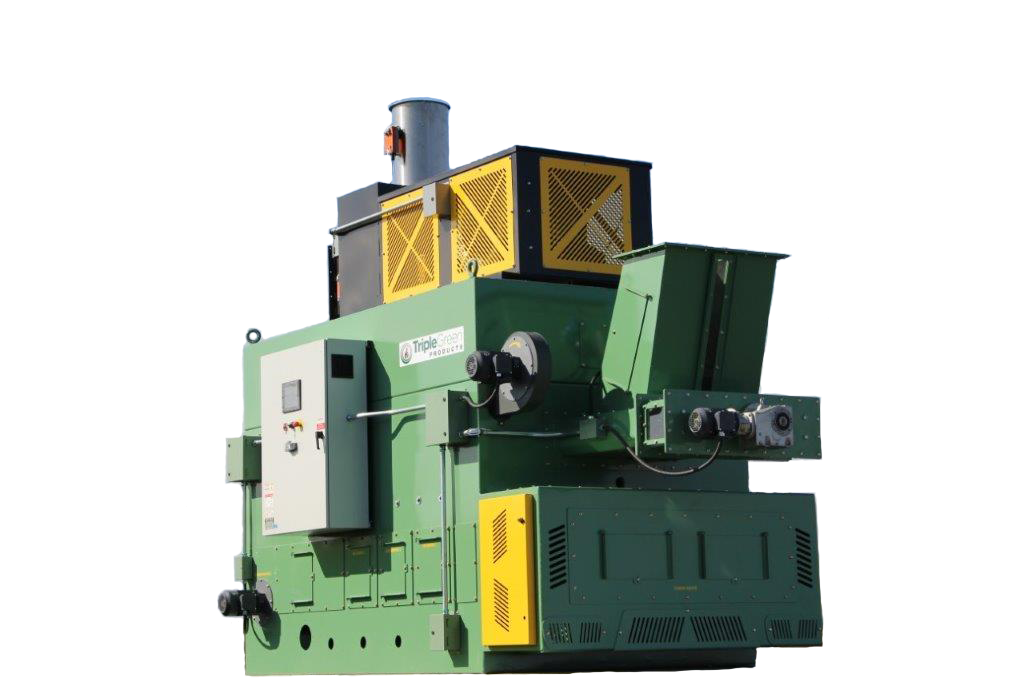 Les avantages d’un BioDryAir de TGP
Chaque modèle est clé en main et intégrable aux séchoirs à grains traditionnels

Les systèmes TGP procurent des avantages uniques et dépassent toutes les normes d’émission en vigueur. Voici quelques-unes de leurs caractéristiques :
Combustion de biomasse ultra-efficace
Compatible avec les séchoirs à grains existants
Système de commande entièrement automatisé à écran tactile
Connectable aux téléphones intelligents
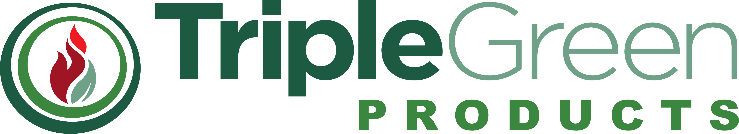 [Speaker Notes: How presentation will benefit audience: Adult learners are more interested in a subject if they know how or why it is important to them.
Presenter’s level of expertise in the subject: Briefly state your credentials in this area, or explain why participants should listen to you.]
Données pour le séchage de 568 400 boisseaux dans une ferme de 9 160 acres en Saskatchewan 
Avec le modèle BDA-1654
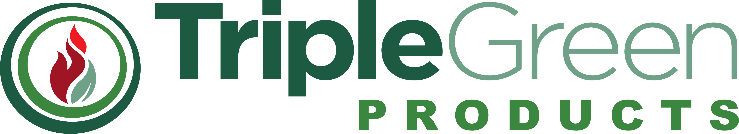 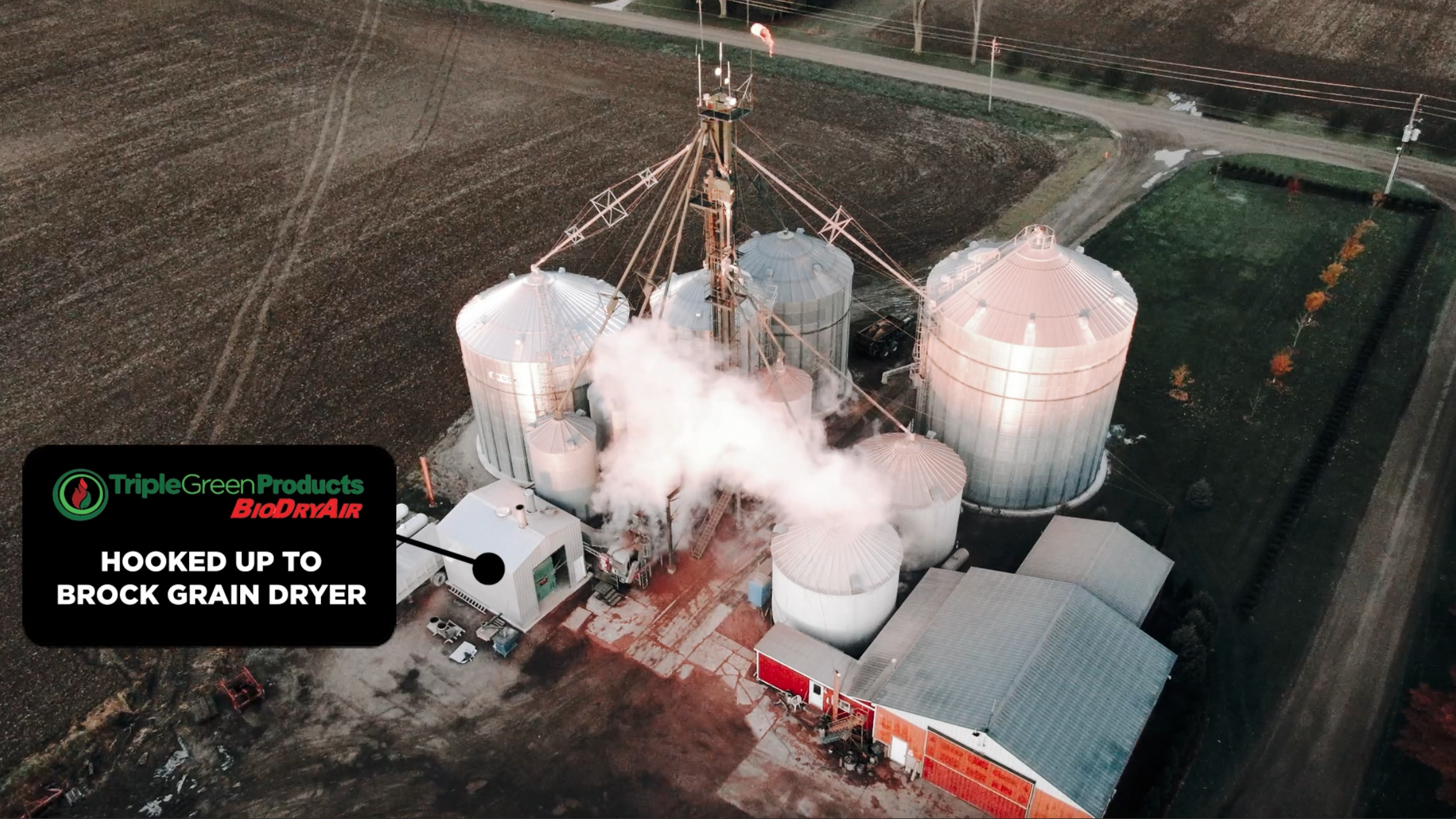 Raccordé à un séchoir à grains Brock
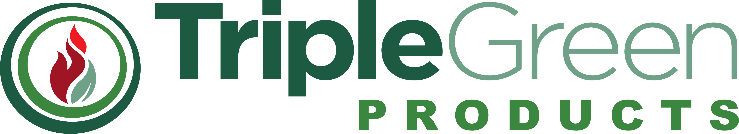 [Speaker Notes: How presentation will benefit audience: Adult learners are more interested in a subject if they know how or why it is important to them.
Presenter’s level of expertise in the subject: Briefly state your credentials in this area, or explain why participants should listen to you.]
Données pour le séchage de 252 530 boisseaux dont le niveau d’humidité a été ramené de 33 % à 15,5 %, dans une ferme de 1 150 acres en Ontario

Avec le BioDryAir
COÛTS : BIOMASSE C. COMBUSTIBLES FOSSILES
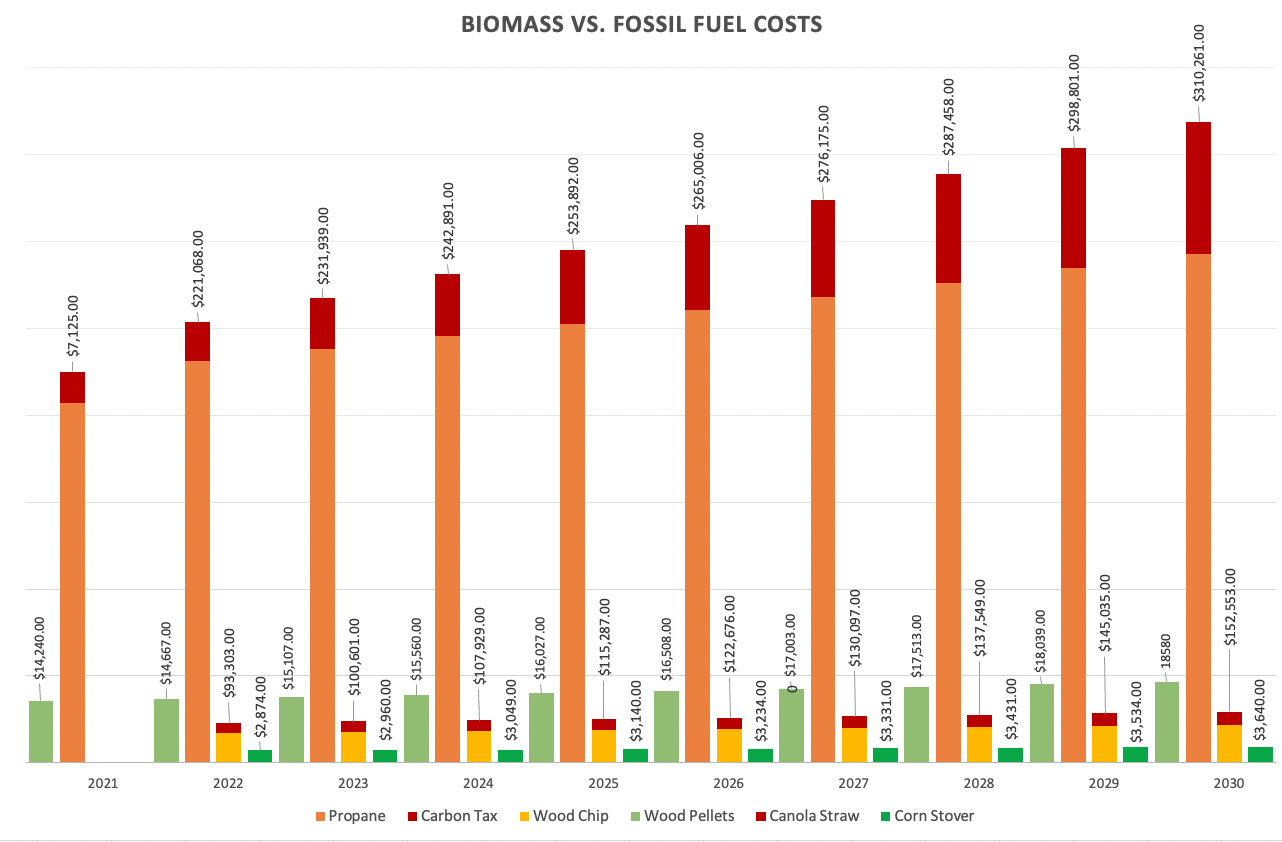 Paille de maïs
Taxe carbone
Copeau de bois
Granule de bois
Paille de 
canola
Données pour le séchage de 568 400 boisseaux dans une ferme de 9 160 acres en Saskatchewan 
Avec le modèle BDA-1654
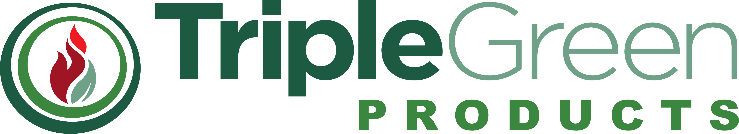 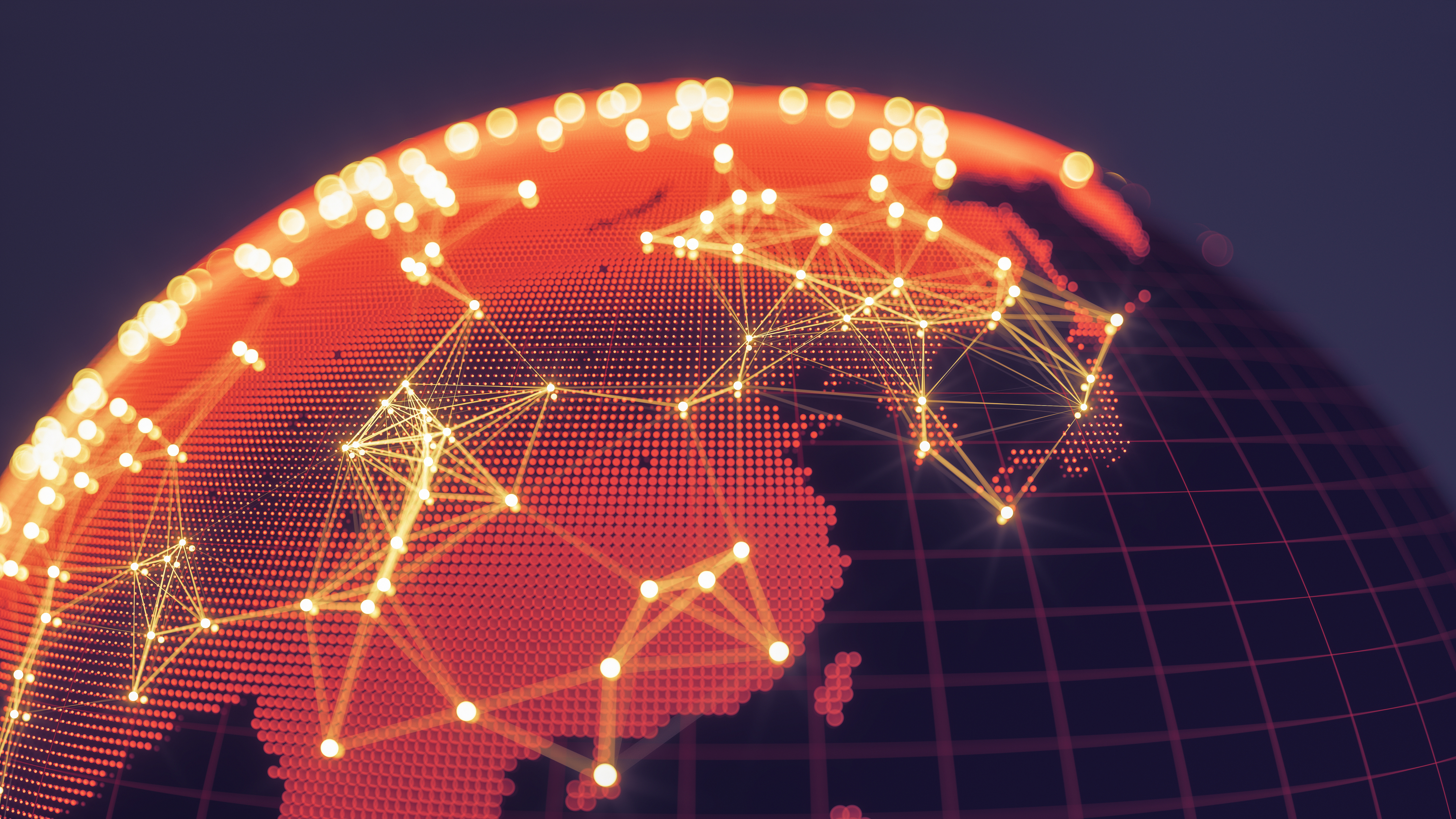 Notre réseau de détaillants s’étend d’un océan à l’autre.
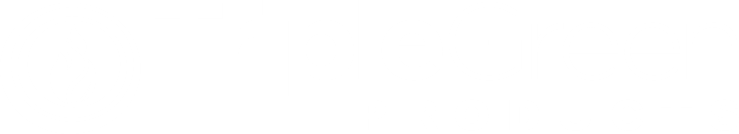 [Speaker Notes: How presentation will benefit audience: Adult learners are more interested in a subject if they know how or why it is important to them.
Presenter’s level of expertise in the subject: Briefly state your credentials in this area, or explain why participants should listen to you.]
Les produits TGP… une meilleure solution
Une solution carboneutre.

Des sources de biomasse durable de plus en plus abondantes.

Un choix écologique et…

... de 30 % à 80 % plus économique – même par rapport au gaz naturel.
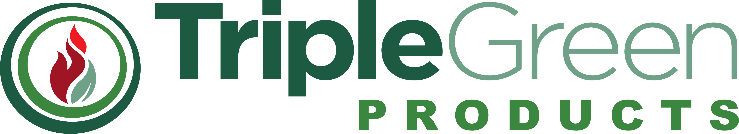 [Speaker Notes: How presentation will benefit audience: Adult learners are more interested in a subject if they know how or why it is important to them.
Presenter’s level of expertise in the subject: Briefly state your credentials in this area, or explain why participants should listen to you.]
Quatre raisons de choisir TGP
À Triple Green Products, nous croyons qu’un produit mieux fait dure plus longtemps et coûte donc moins cher. C’est ce qui fait de nos produits la solution la plus économique.                                         

Nous offrons vraiment…  
« Une meilleure solution »!
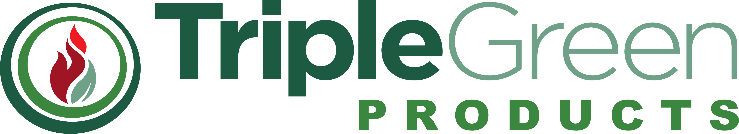 [Speaker Notes: How presentation will benefit audience: Adult learners are more interested in a subject if they know how or why it is important to them.
Presenter’s level of expertise in the subject: Briefly state your credentials in this area, or explain why participants should listen to you.]
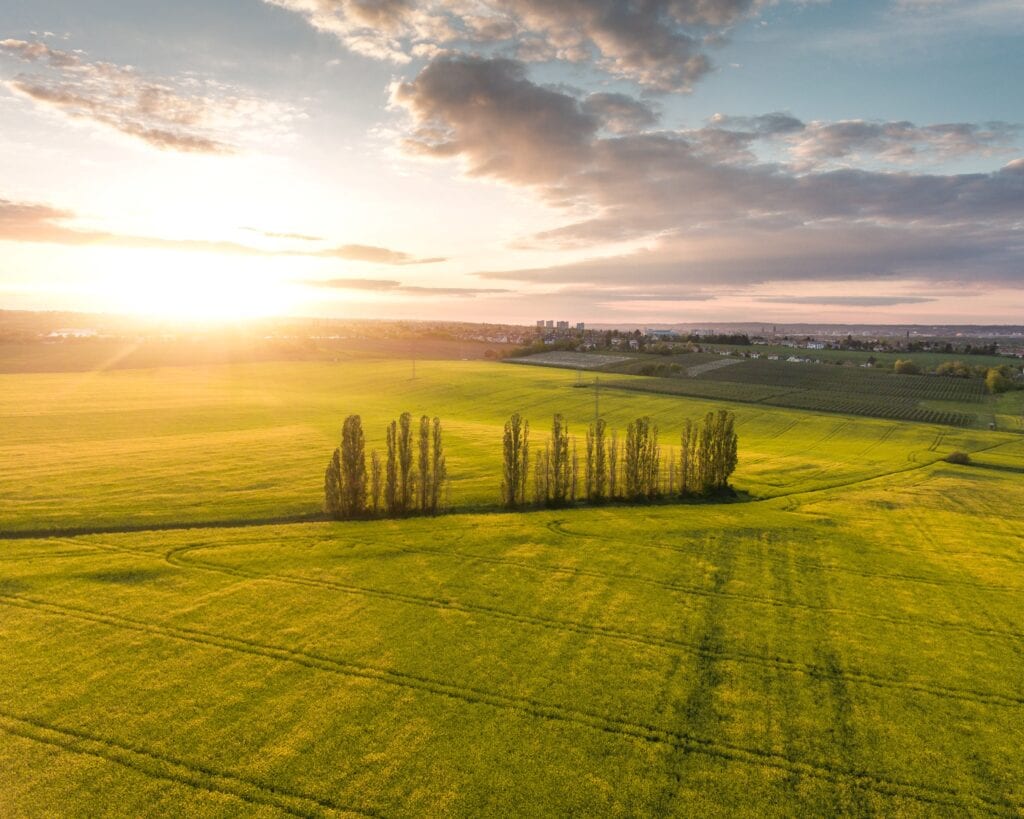 Voici nos coordonnées
Triple Green Products
Boîte postale 119 – R.R. 1
Morris (Manitoba)
R0G 1K0  Canada

Bureau : 1.204.746.6333
Sans frais : 1.855.373.2378

info@triplegreenproducts.com
www.triplegreenproducts.com
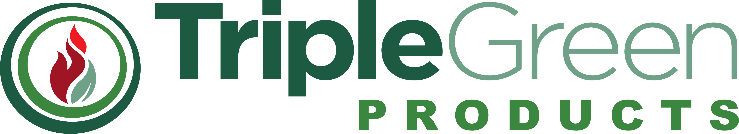 [Speaker Notes: How presentation will benefit audience: Adult learners are more interested in a subject if they know how or why it is important to them.
Presenter’s level of expertise in the subject: Briefly state your credentials in this area, or explain why participants should listen to you.]
UNE MEILLEURE SOLUTION
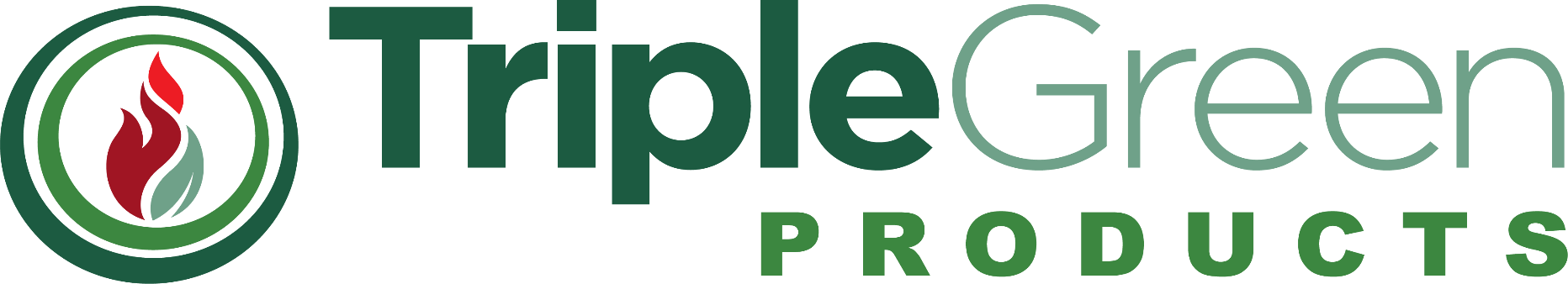 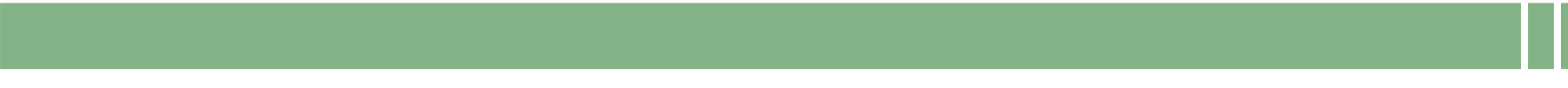